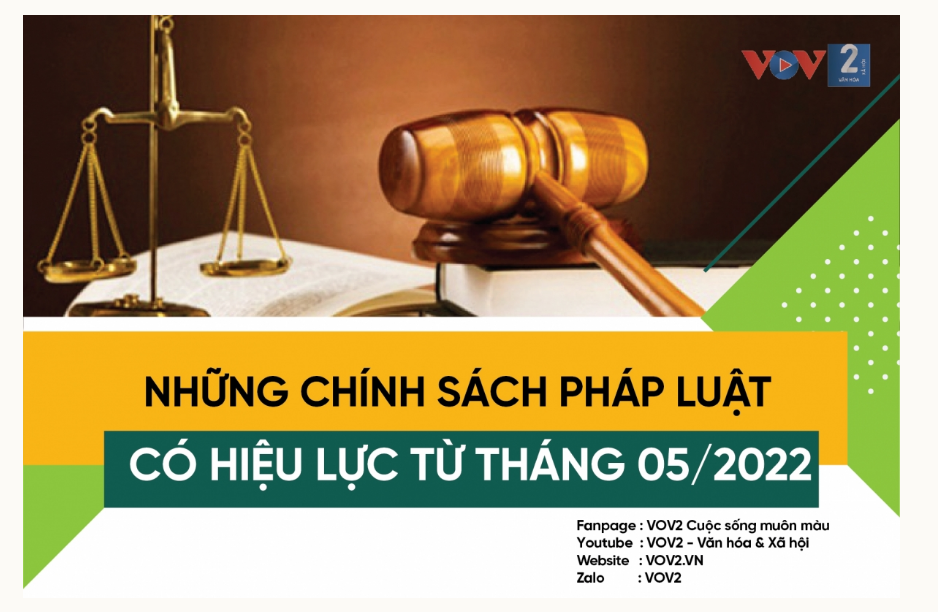 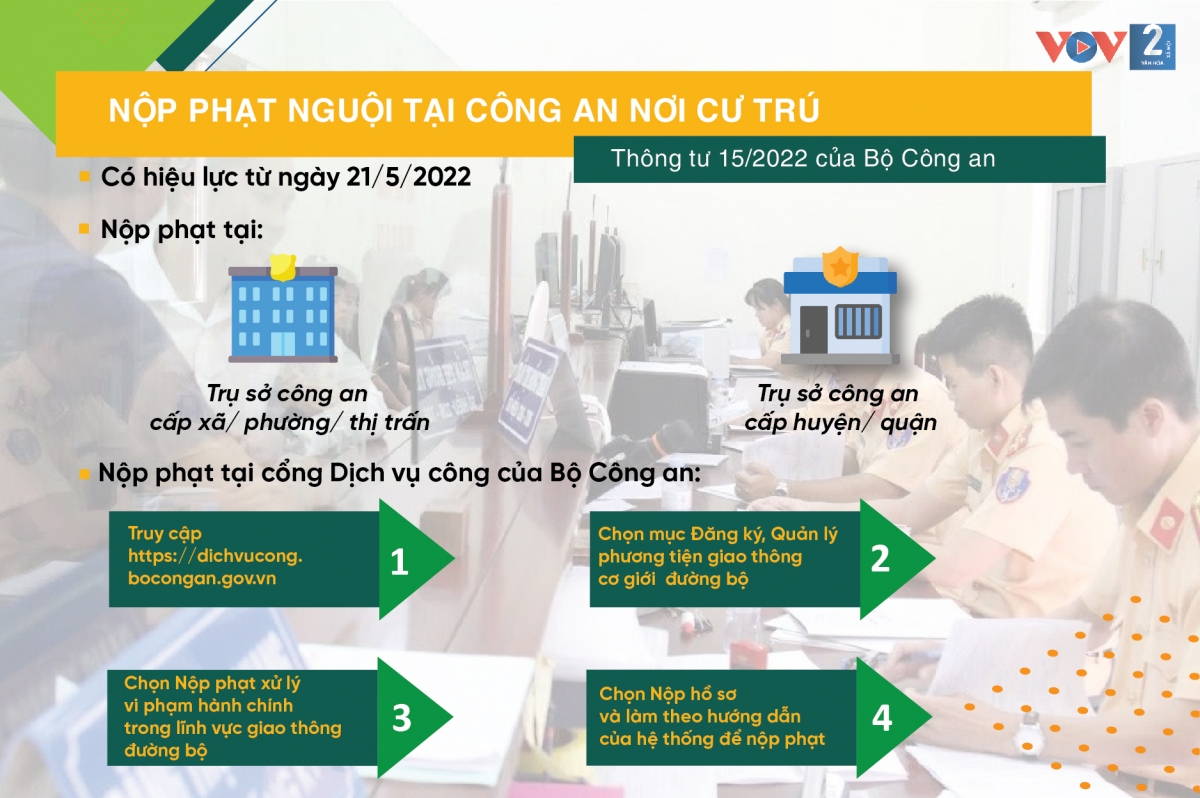 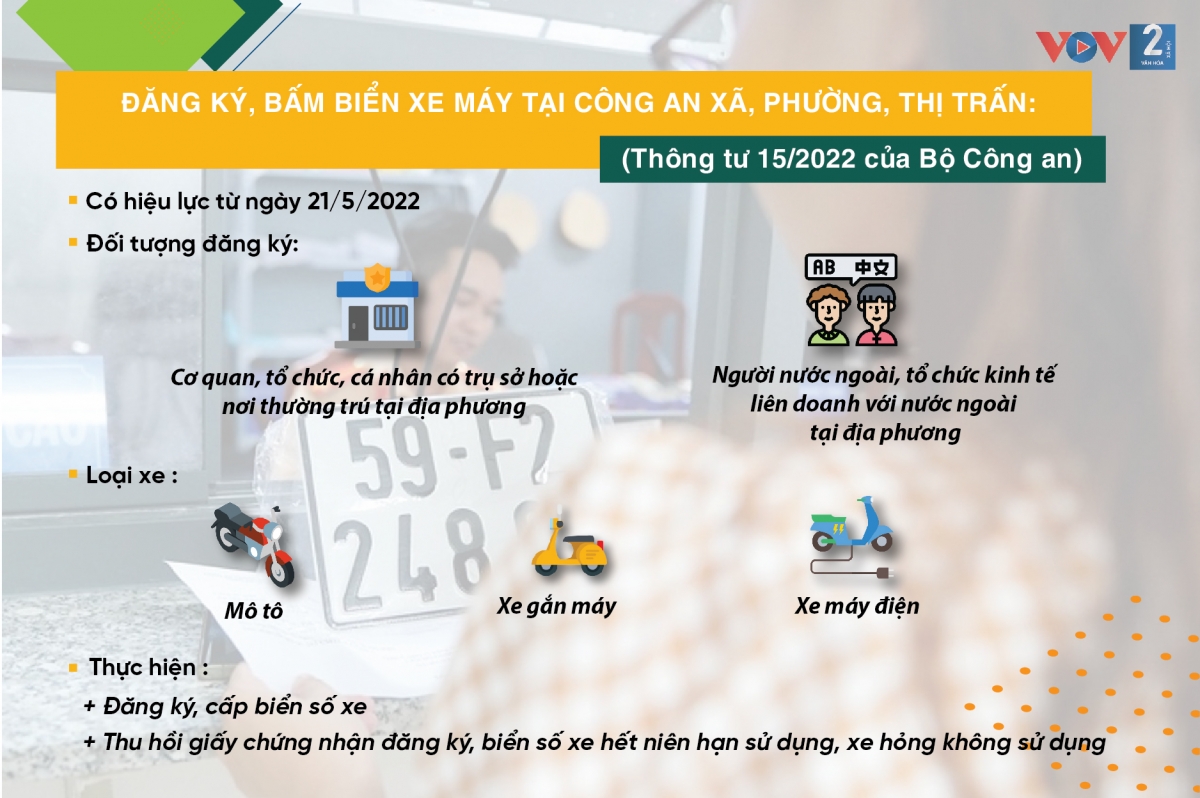 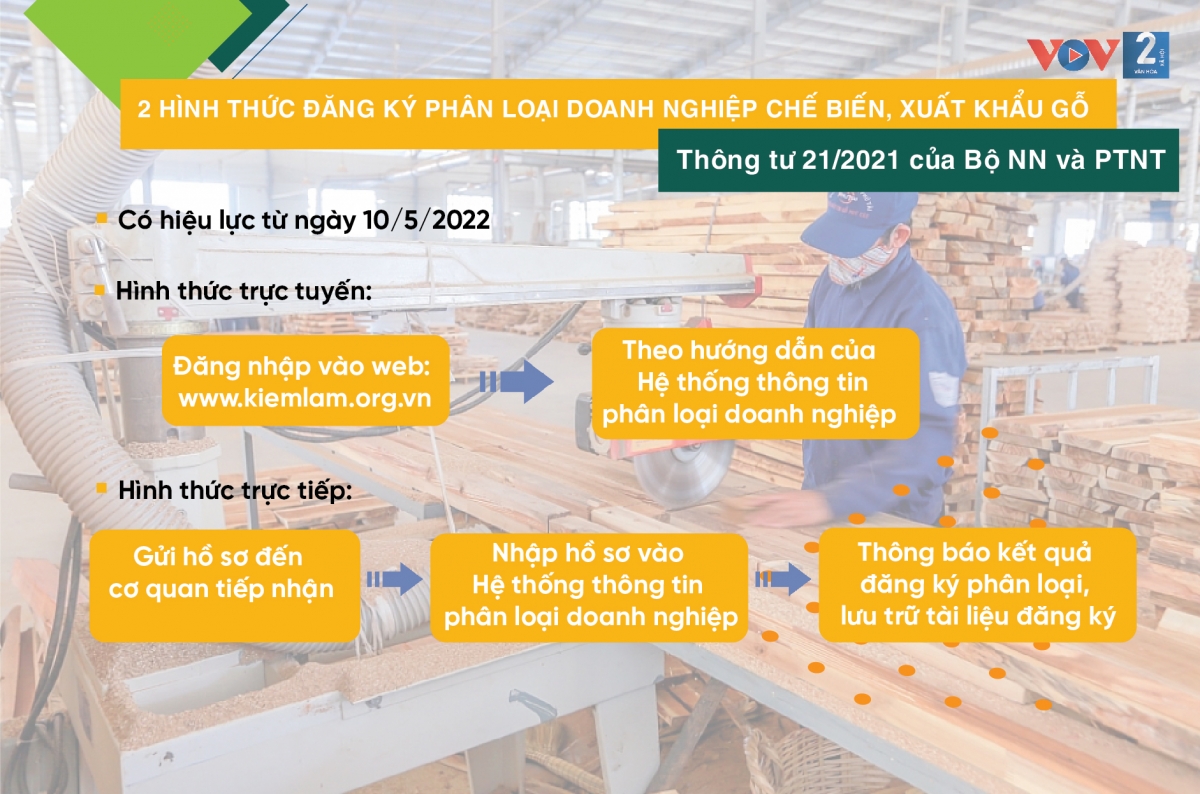 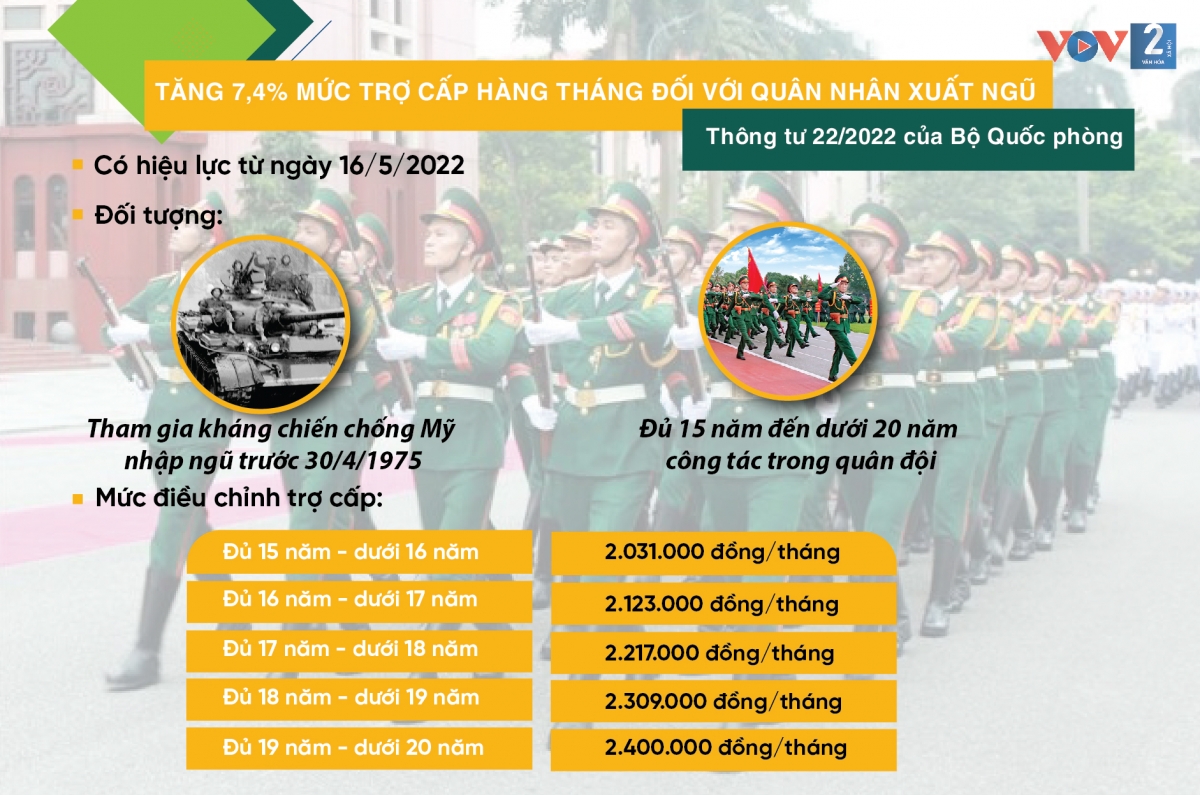 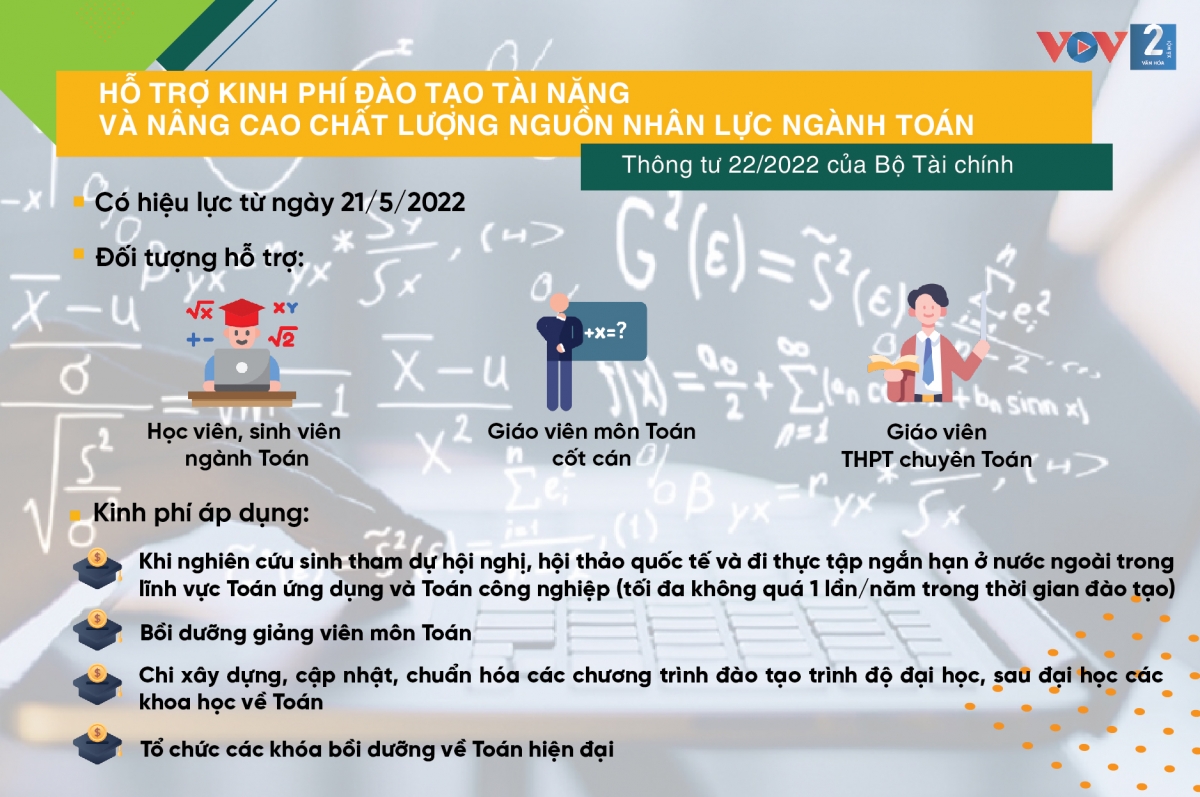 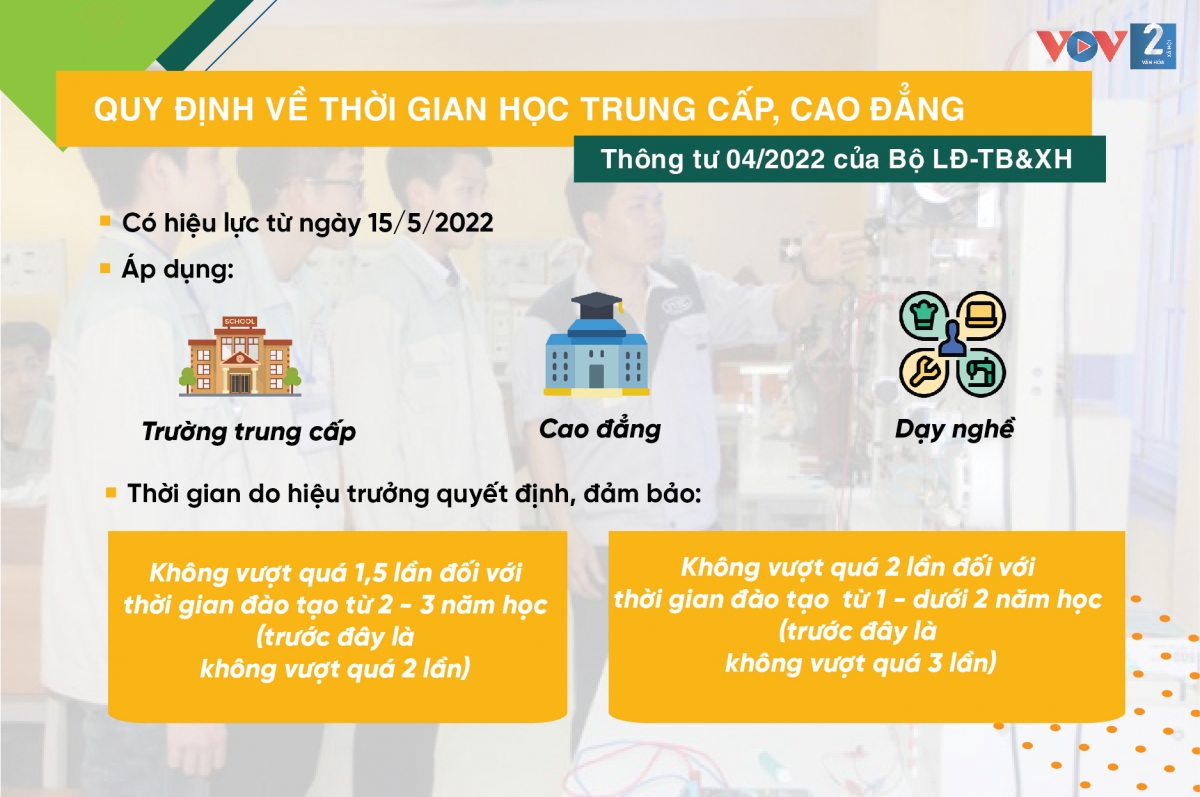 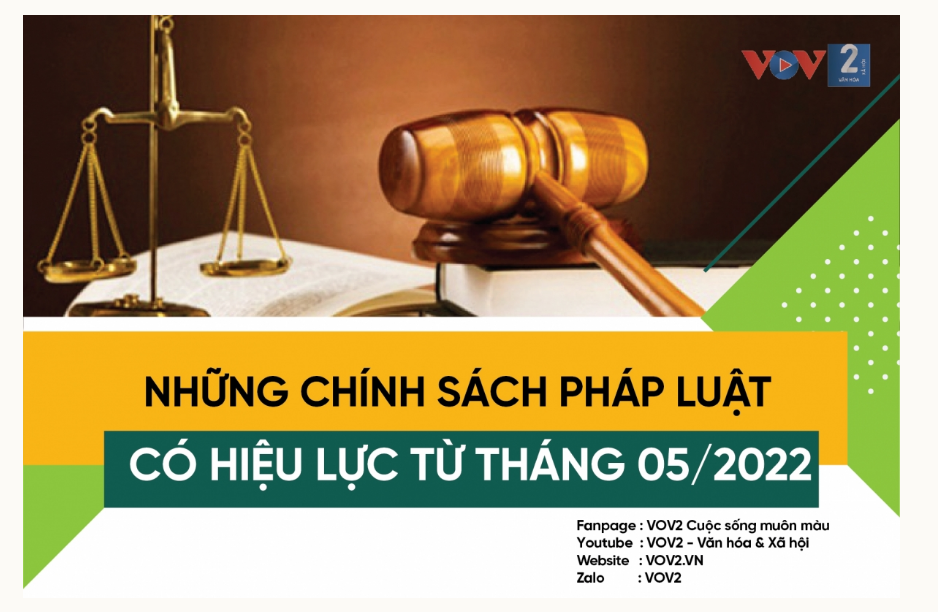 --- HẾT ---